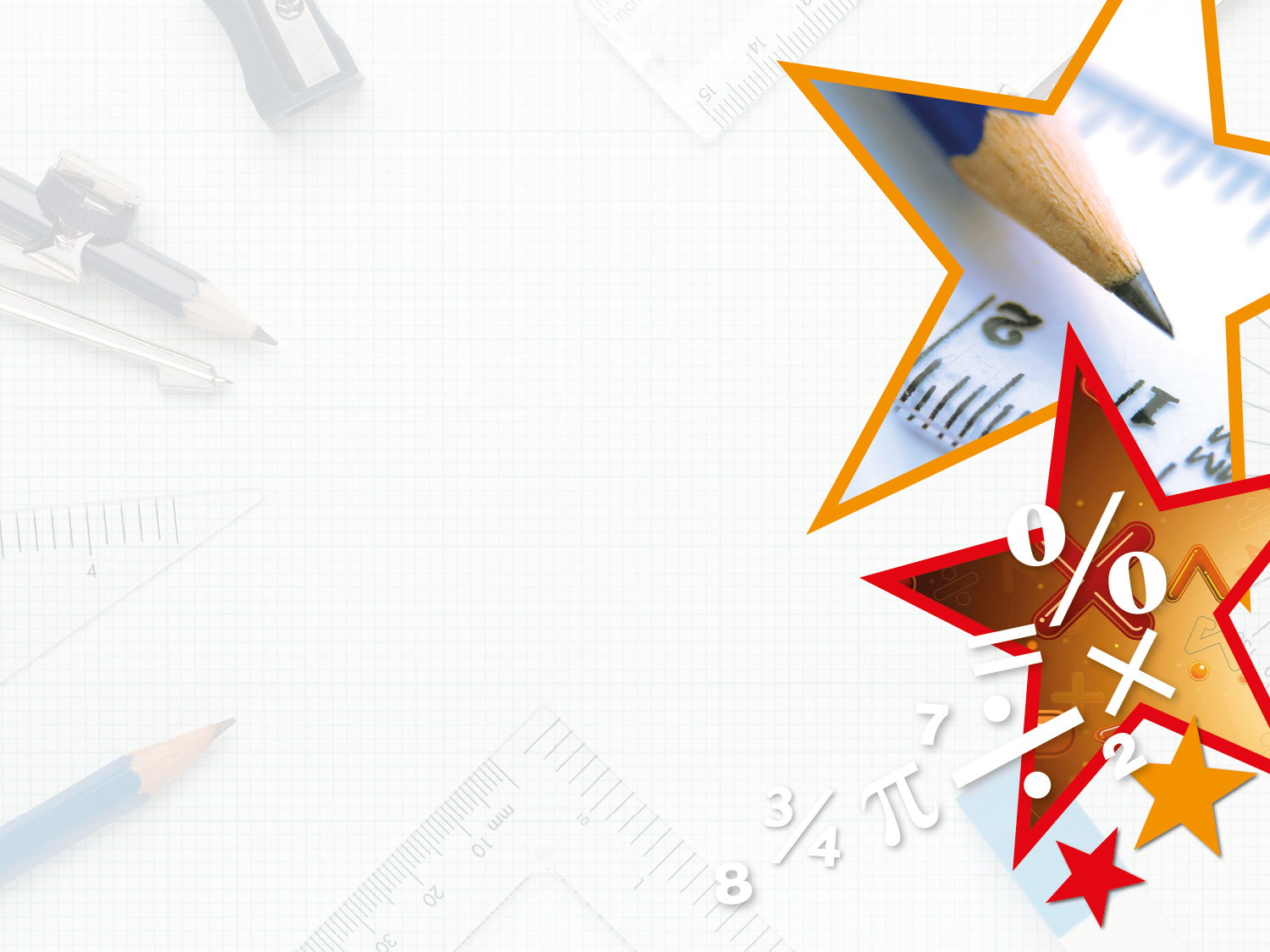 Year 3 – Summer Block 2 – Time – Months and Years
About This Resource:

This PowerPoint has been designed to support your teaching of this small step. It includes a starter activity and an example of each question from the Varied Fluency and Reasoning and Problem Solving resources also provided in this pack. You can choose to work through all examples provided or a selection of them depending on the needs of your class.


National Curriculum Objectives:

Mathematics Year 3: (3M4e) Know the number of seconds in a minute and the number of days in each month, year and leap year 

More Year 3 Time resources.


Did you like this resource? Don’t forget to review it on our website.
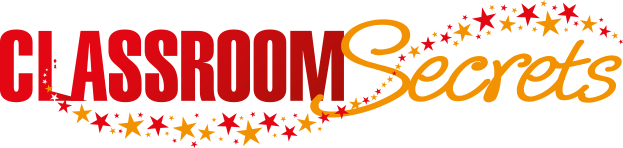 © Classroom Secrets Limited 2018
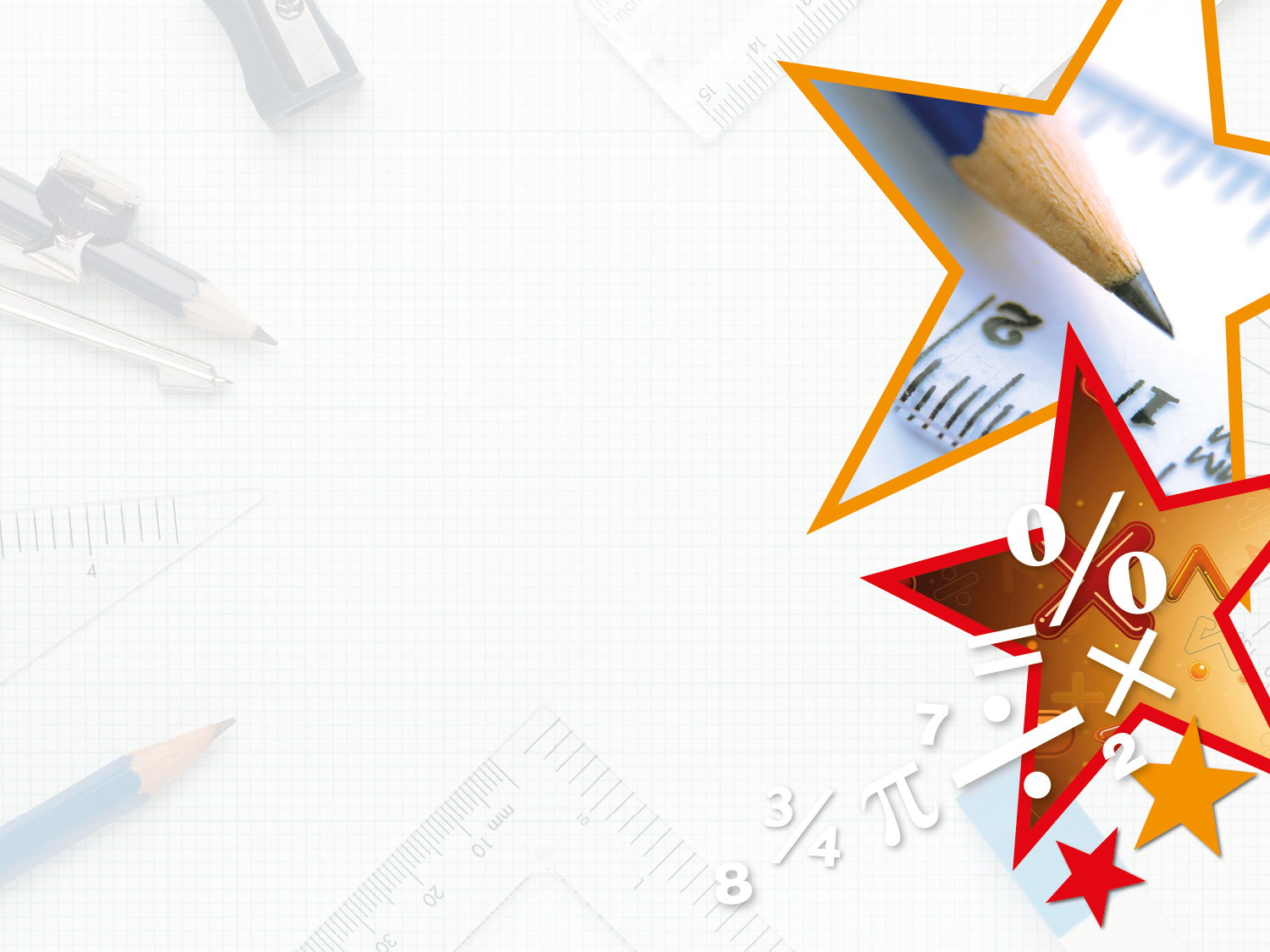 Year 3 – Summer Block 2 – Time


Step 1: Months and Years
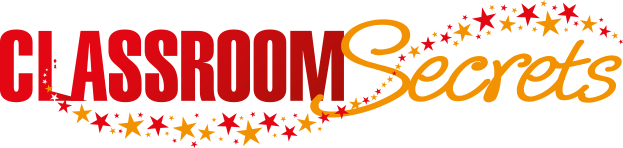 © Classroom Secrets Limited 2018
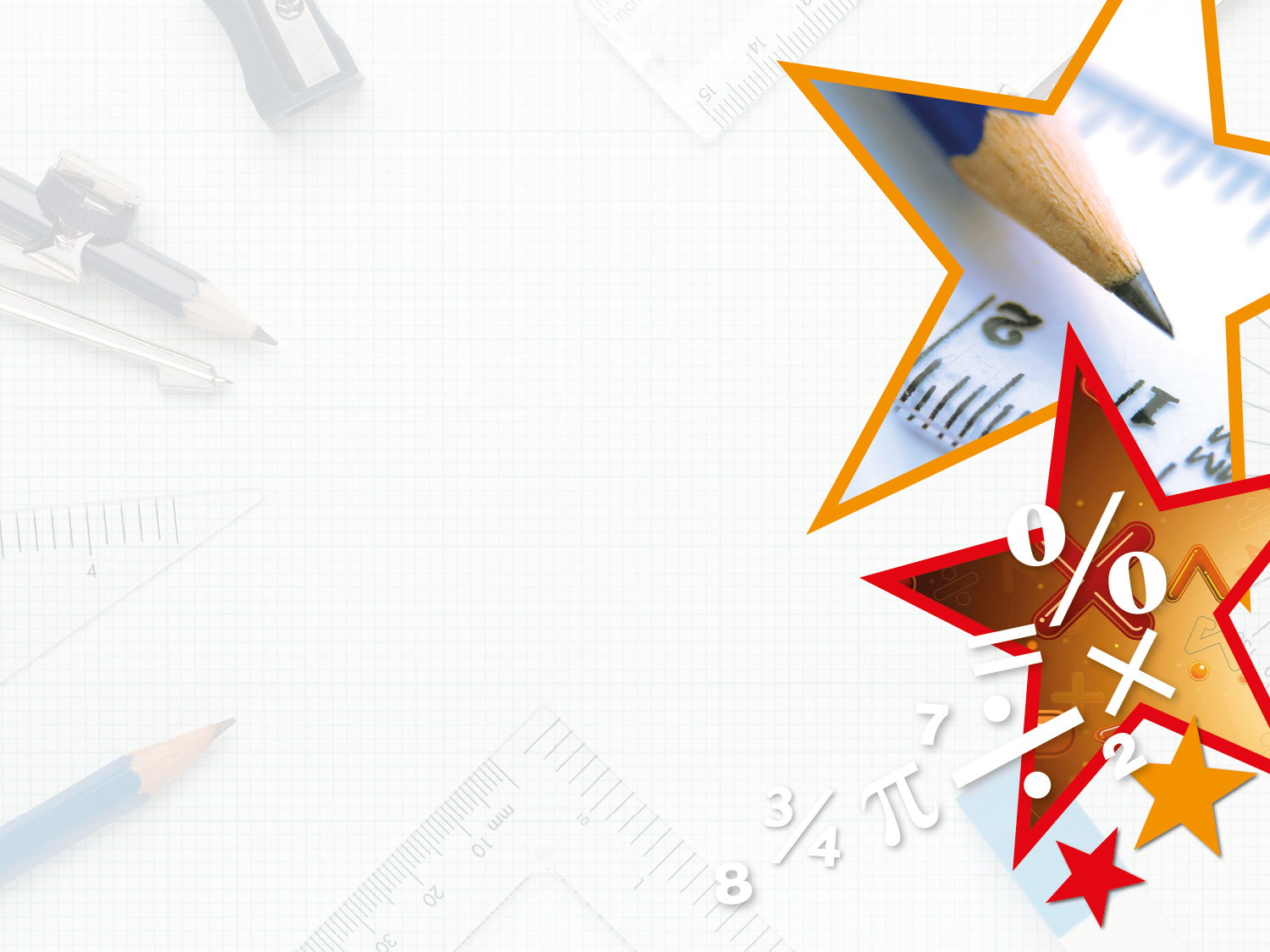 Introduction

Decide which month should go in which season and place them in the correct order.
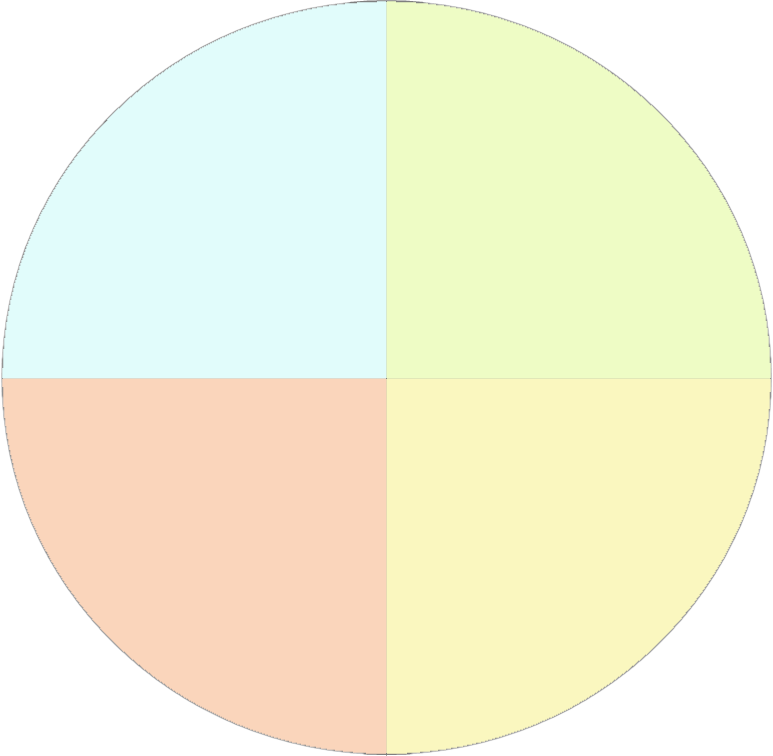 July
November
Winter
Spring
September
March
December
October
Autumn
Summer
April
June
May
August
February
January
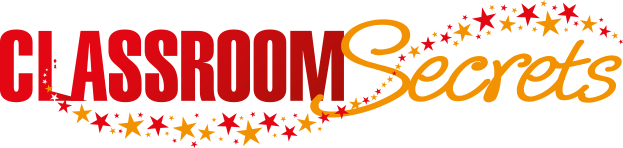 © Classroom Secrets Limited 2018
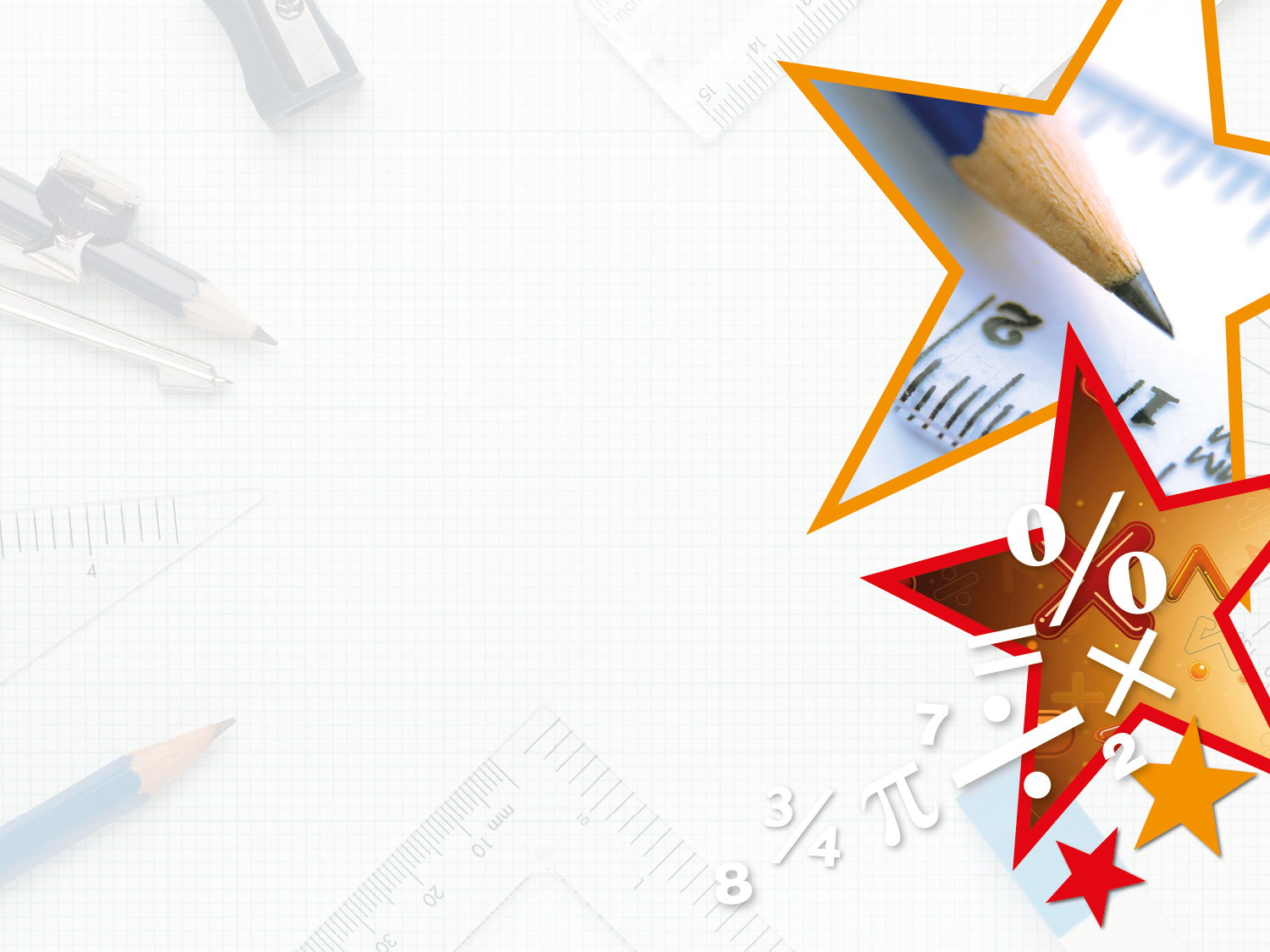 Introduction

Decide which month should go in which season and place them in the correct order.
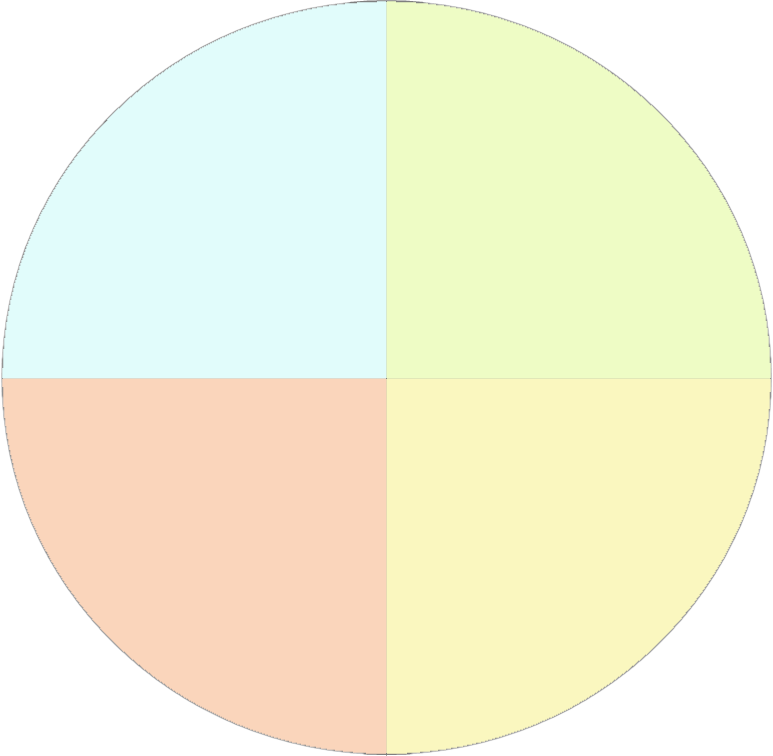 July
November
Winter
Spring
December
March
September
March
January
April
February
May
December
October
Autumn
Summer
April
June
September
June
May
October
July
August
November
August
February
January
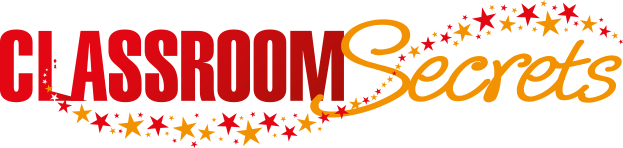 © Classroom Secrets Limited 2018
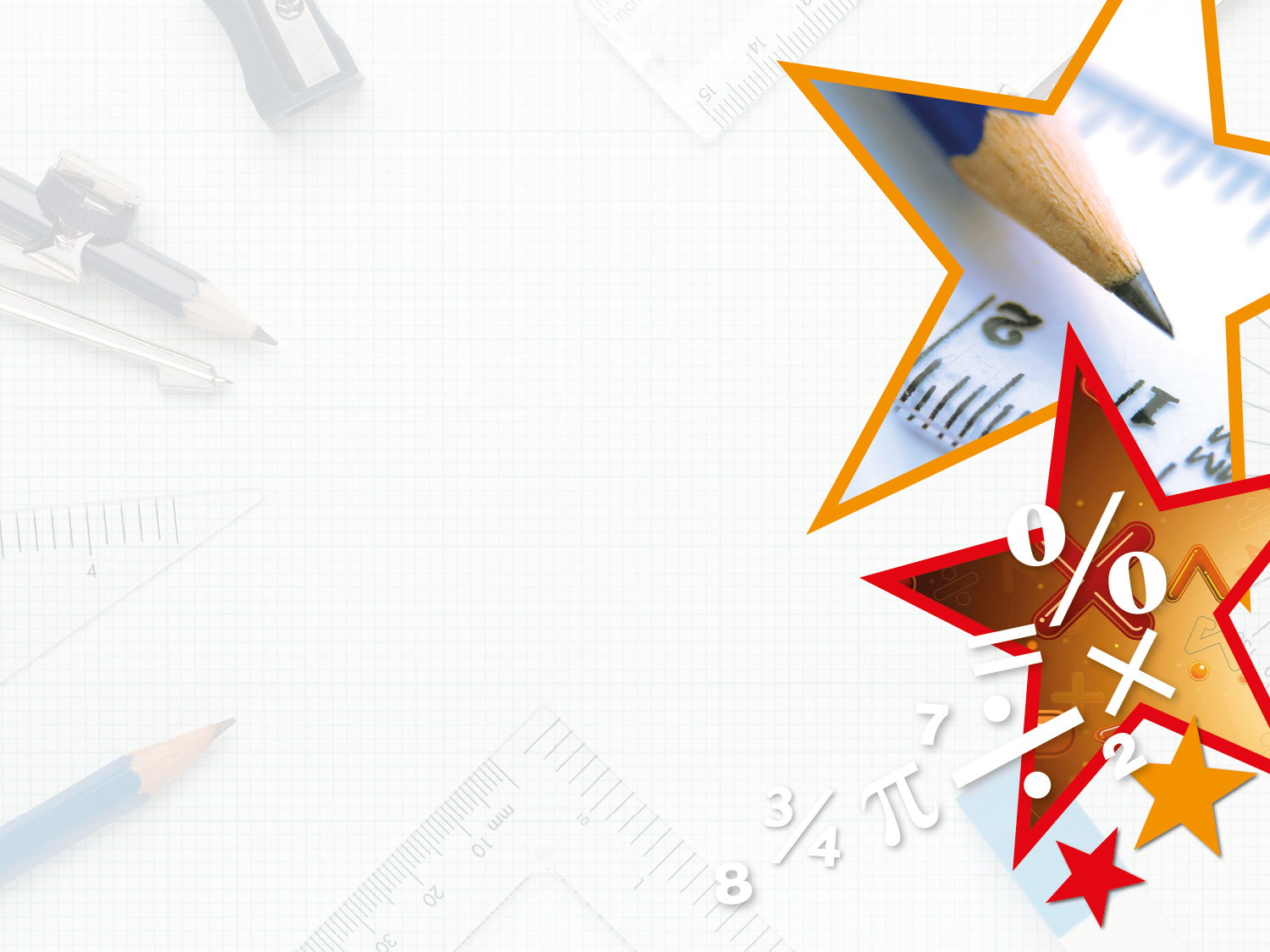 Varied Fluency 1

Circle the month or months that do not have 30 days in total.
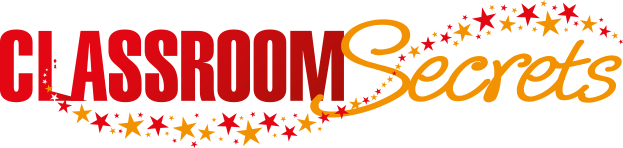 © Classroom Secrets Limited 2018
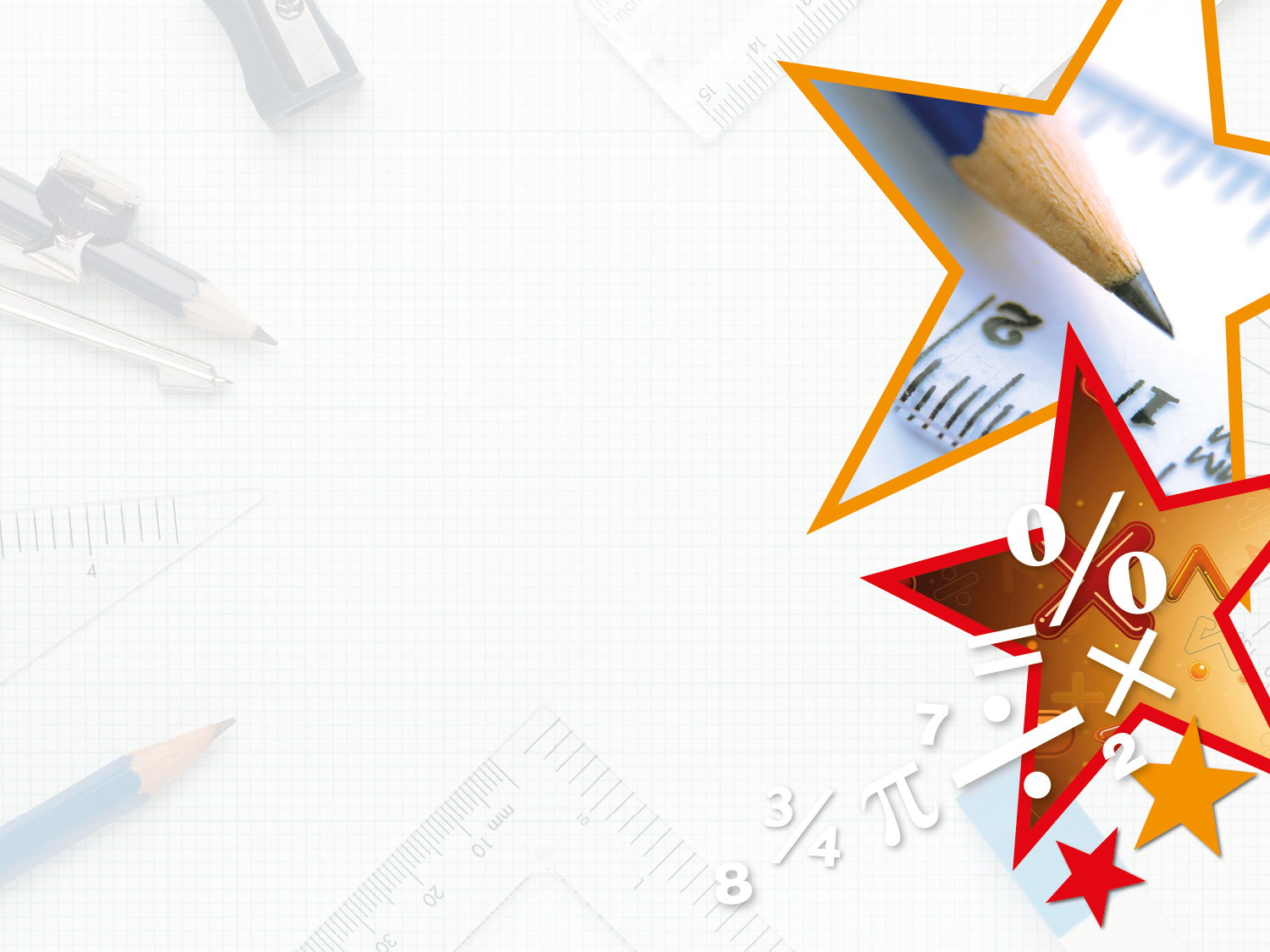 Varied Fluency 1

Circle the month or months that do not have 30 days in total.
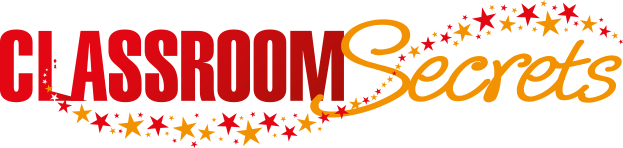 © Classroom Secrets Limited 2018
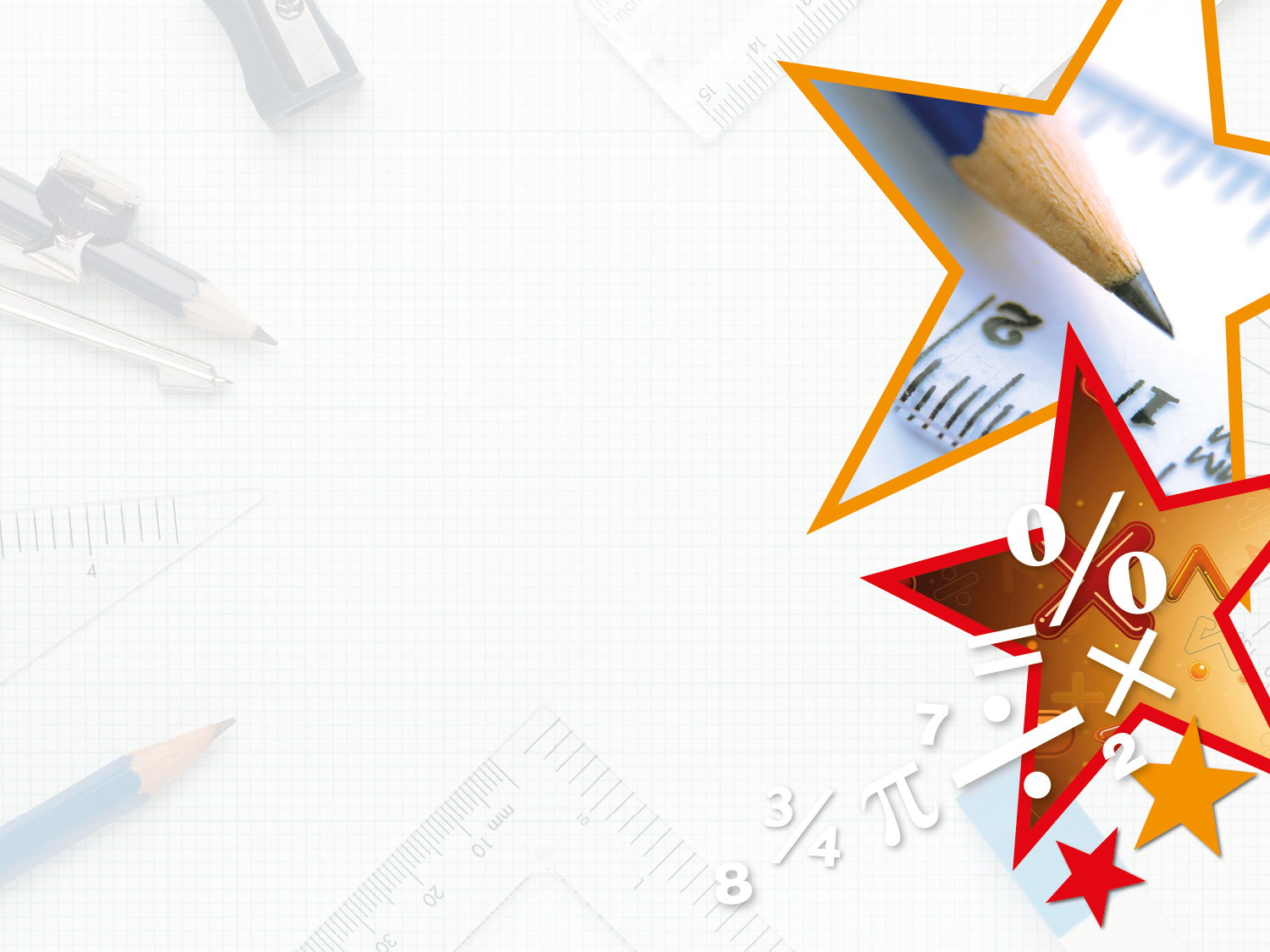 Varied Fluency 2

Write the date a week later.
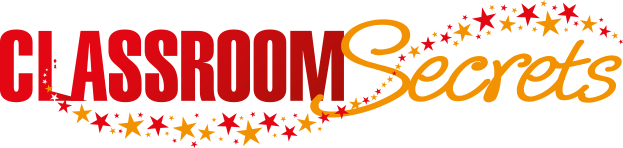 © Classroom Secrets Limited 2018
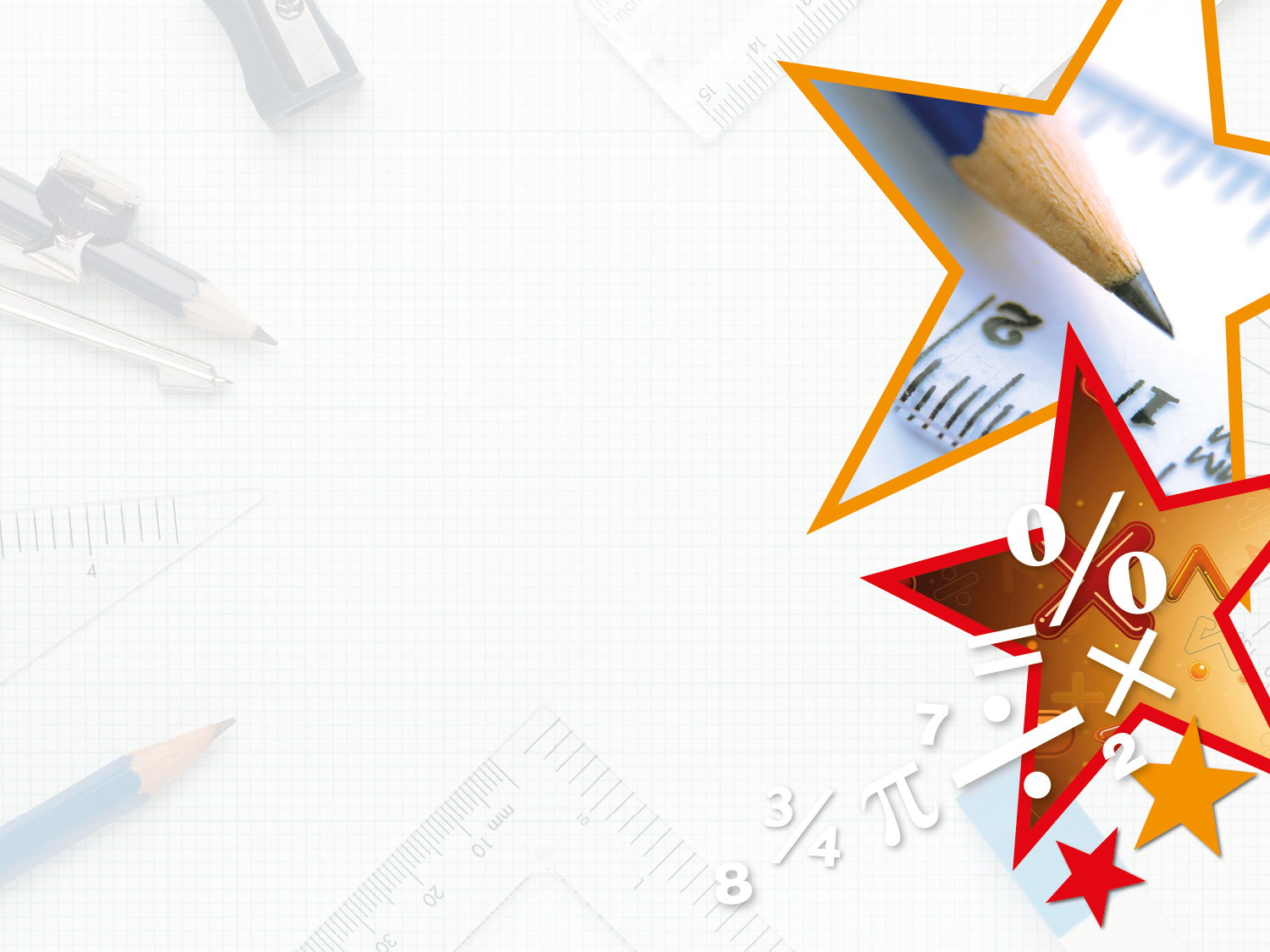 Varied Fluency 2

Write the date a week later.
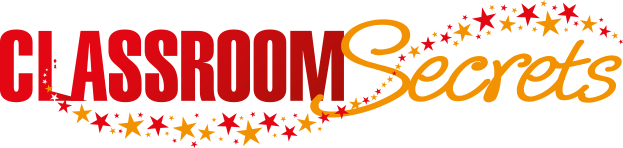 © Classroom Secrets Limited 2018
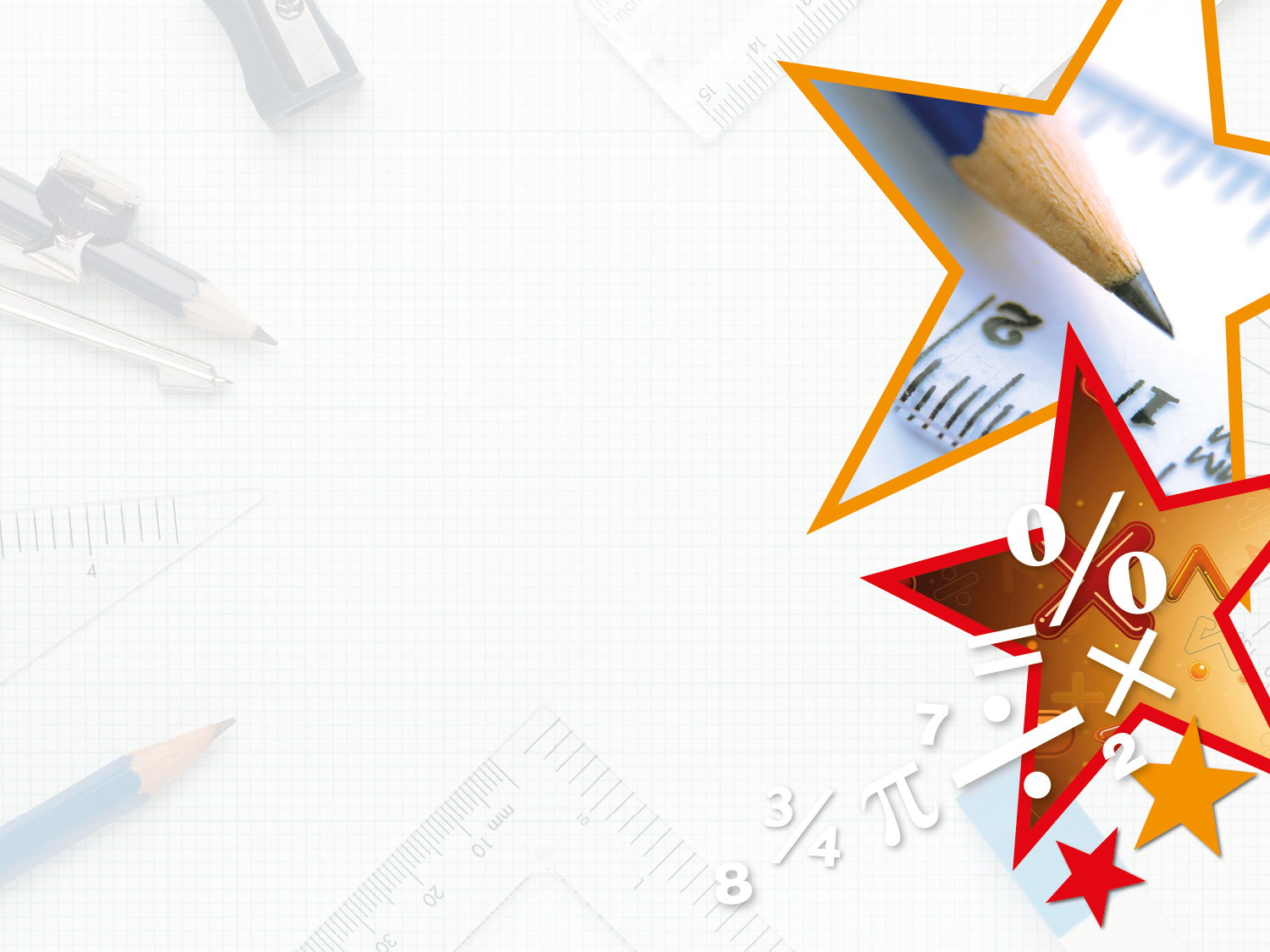 Varied Fluency 3

Complete the table.
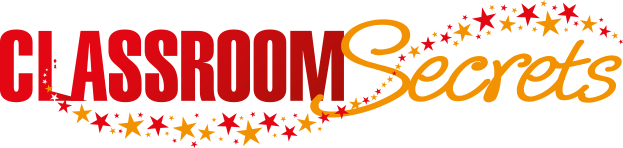 © Classroom Secrets Limited 2018
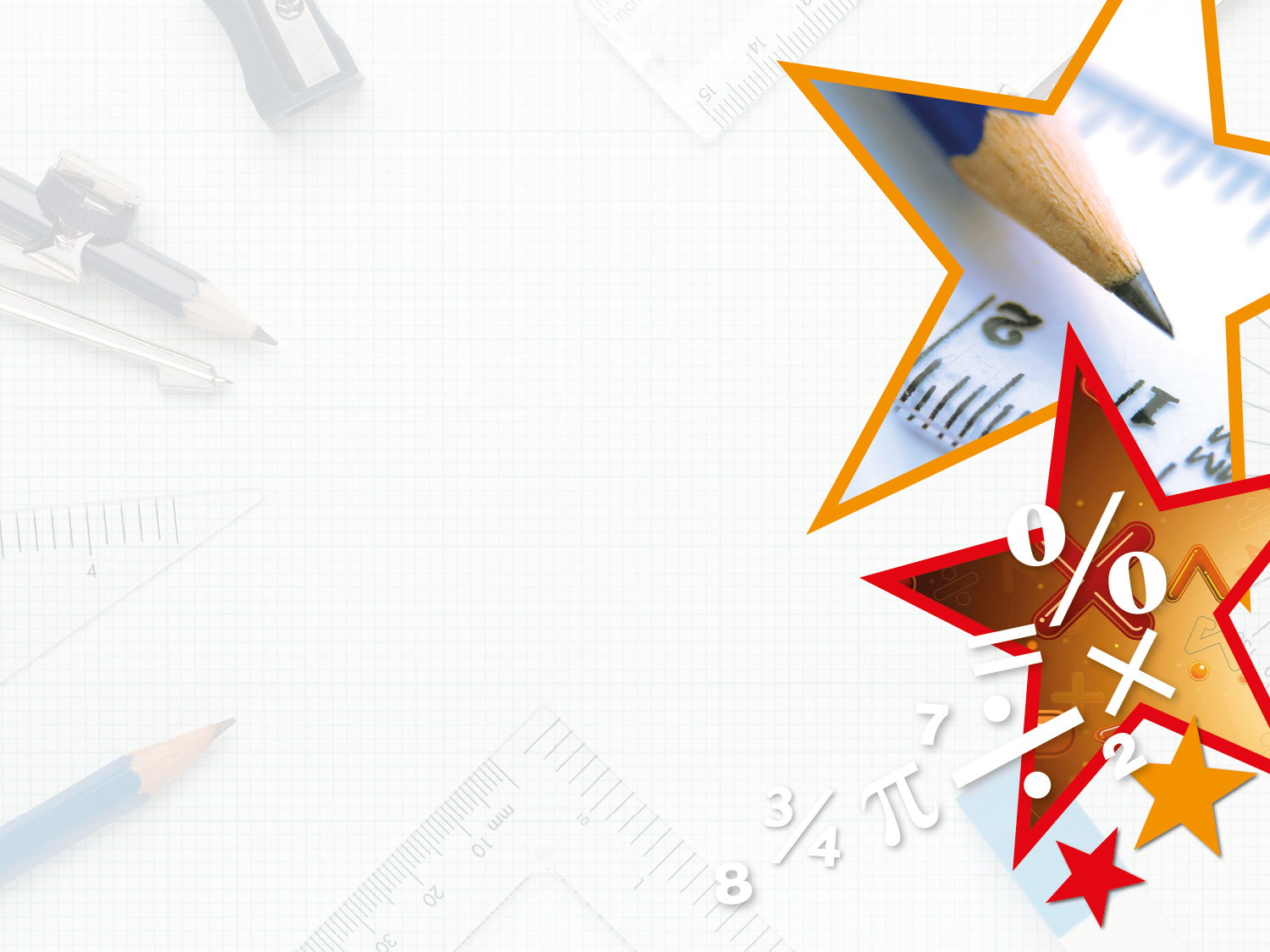 Varied Fluency 3

Complete the table.
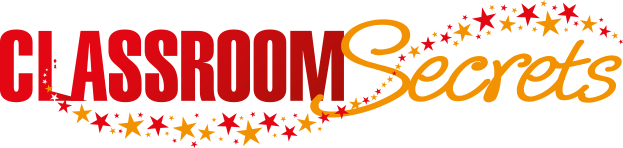 © Classroom Secrets Limited 2018
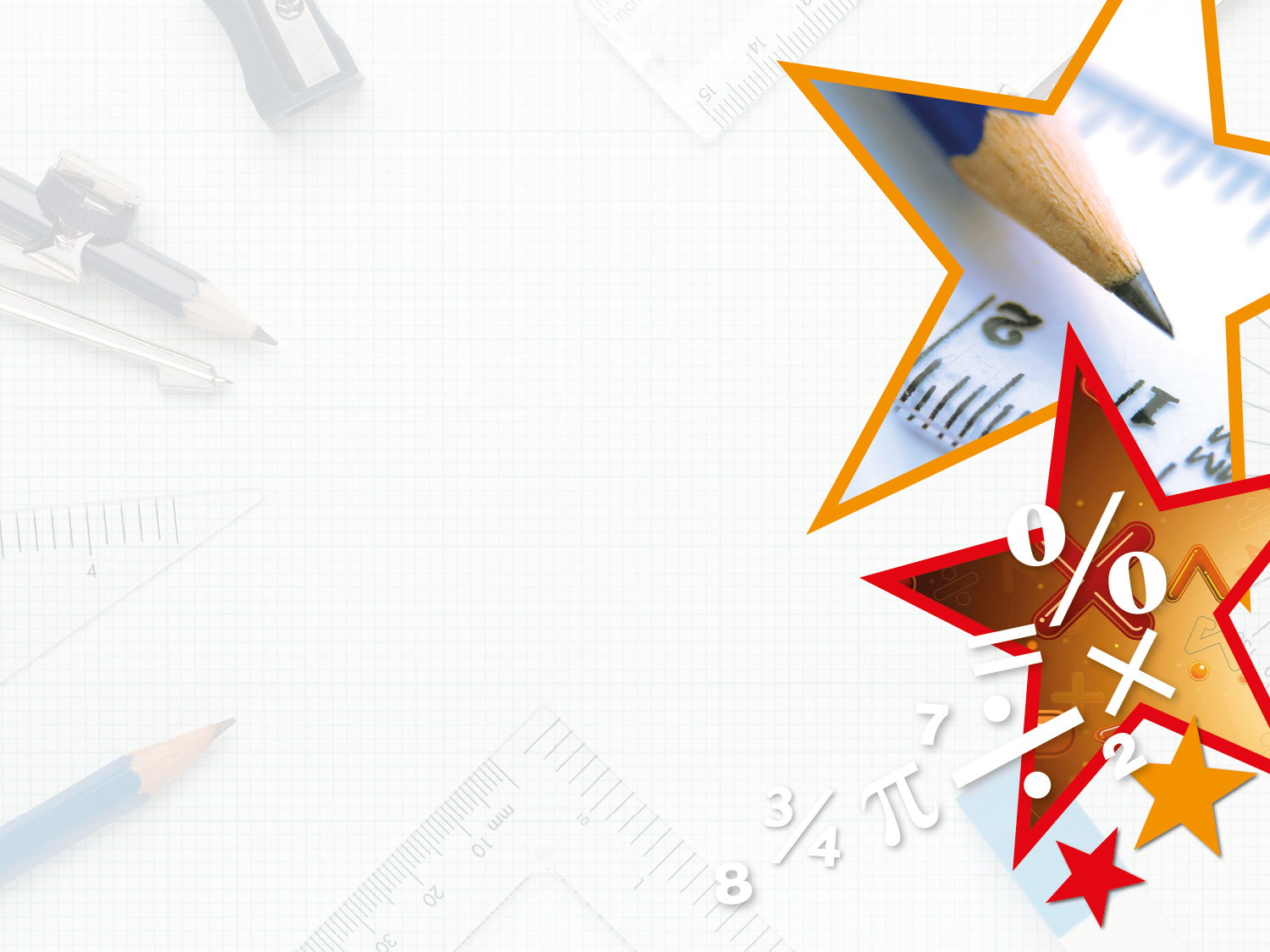 Varied Fluency 4

Draw lines to match the statements to the missing parts.
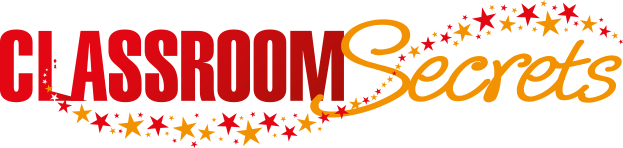 © Classroom Secrets Limited 2018
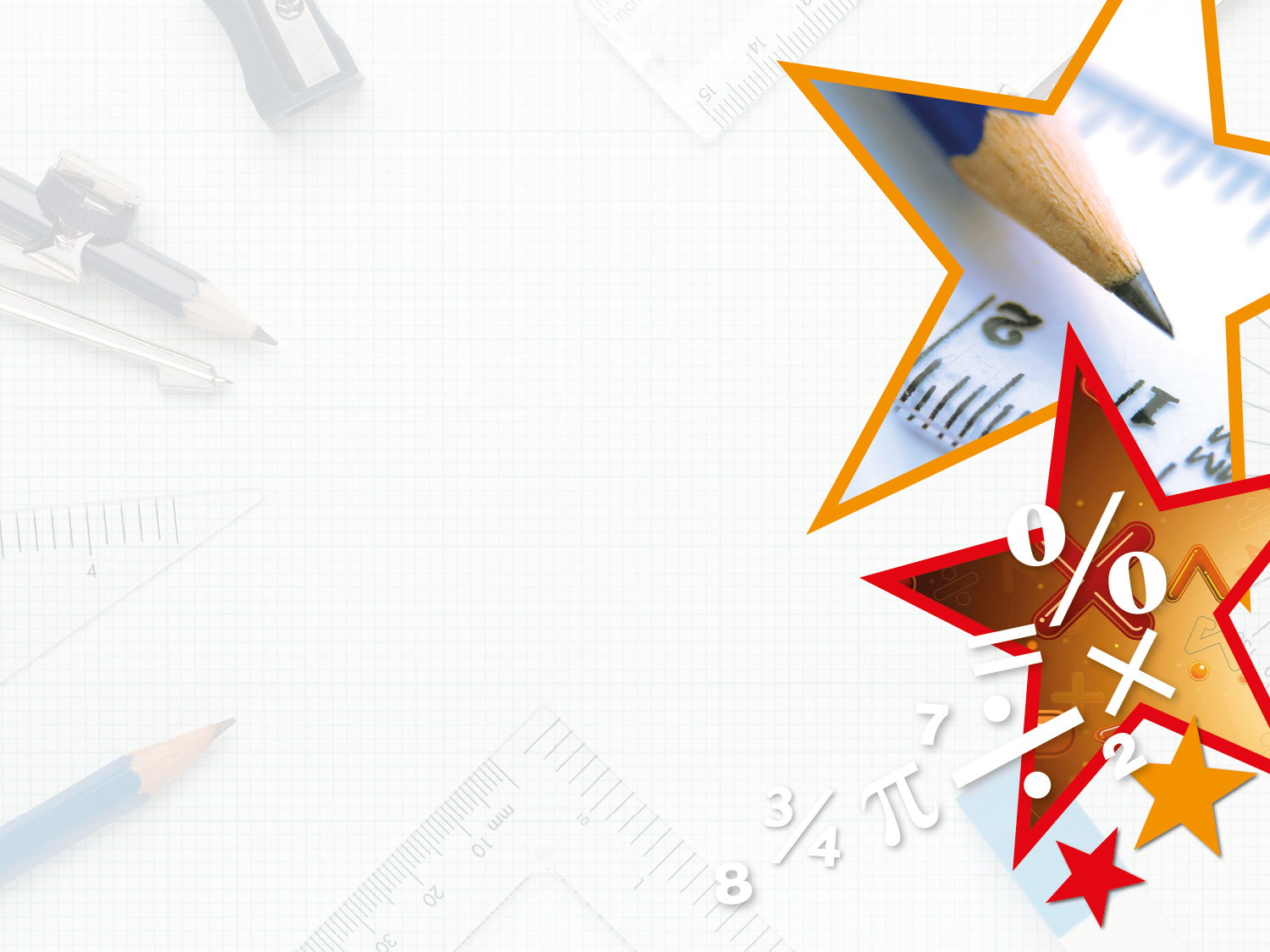 Varied Fluency 4

Draw lines to match the statements to the missing parts.
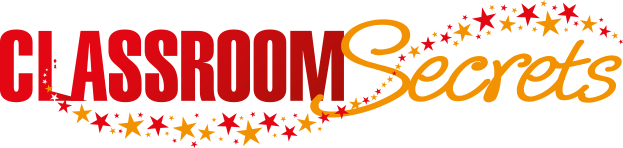 © Classroom Secrets Limited 2018
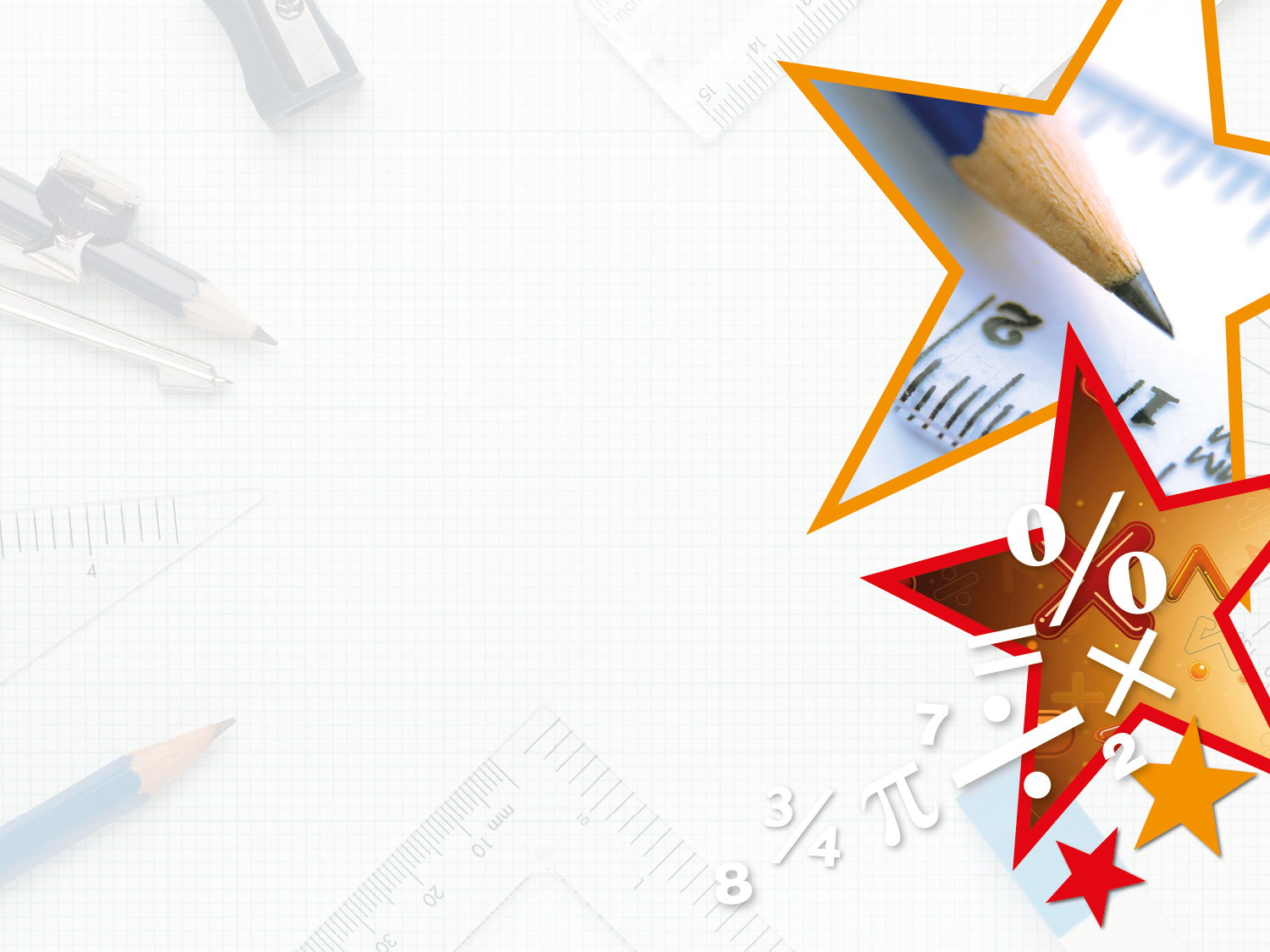 Reasoning 1

Are the following statements always true, sometimes true or never true? 


       March has fewer days than September

       A year has 366 days

       January is the first month of the year

       2020 will be a leap year


Explain your reasoning.
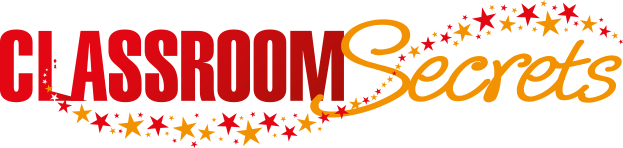 © Classroom Secrets Limited 2018
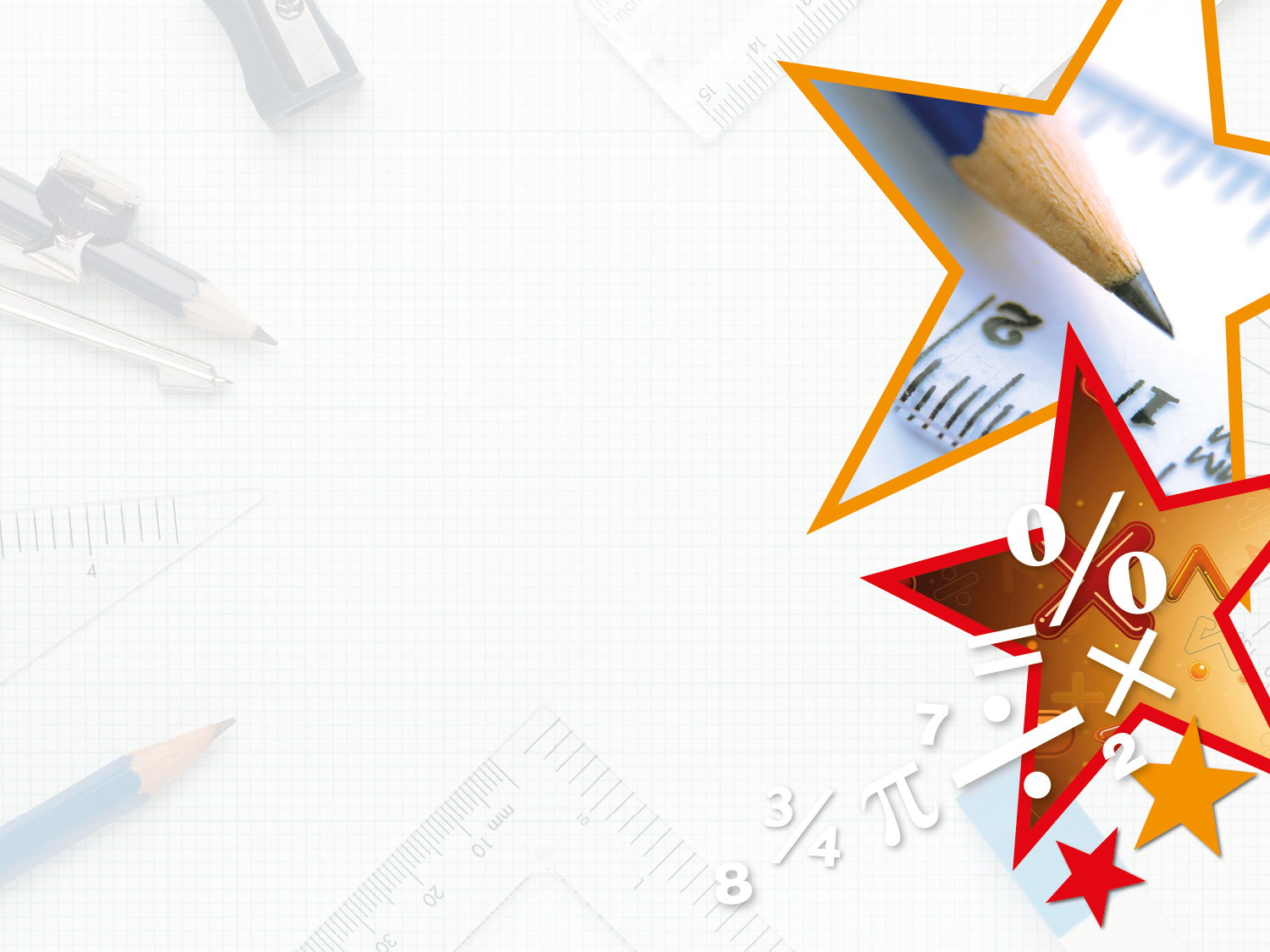 Reasoning 1

Are the following statements always true, sometimes true or never true?
 
March has fewer days than September  
Never true because March has 31 days and September has 30 days.
 
B. A year has 366 days  
Sometimes true because a leap year has 366 days but a non-leap year has 365 days.  

C. January is the first month of the year 
Always true. 

D. 2020 will be a leap year 
Always true because leap years happen every four years, and the last one was 2016.
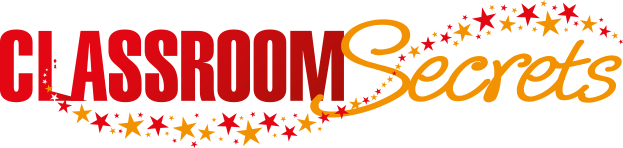 © Classroom Secrets Limited 2018
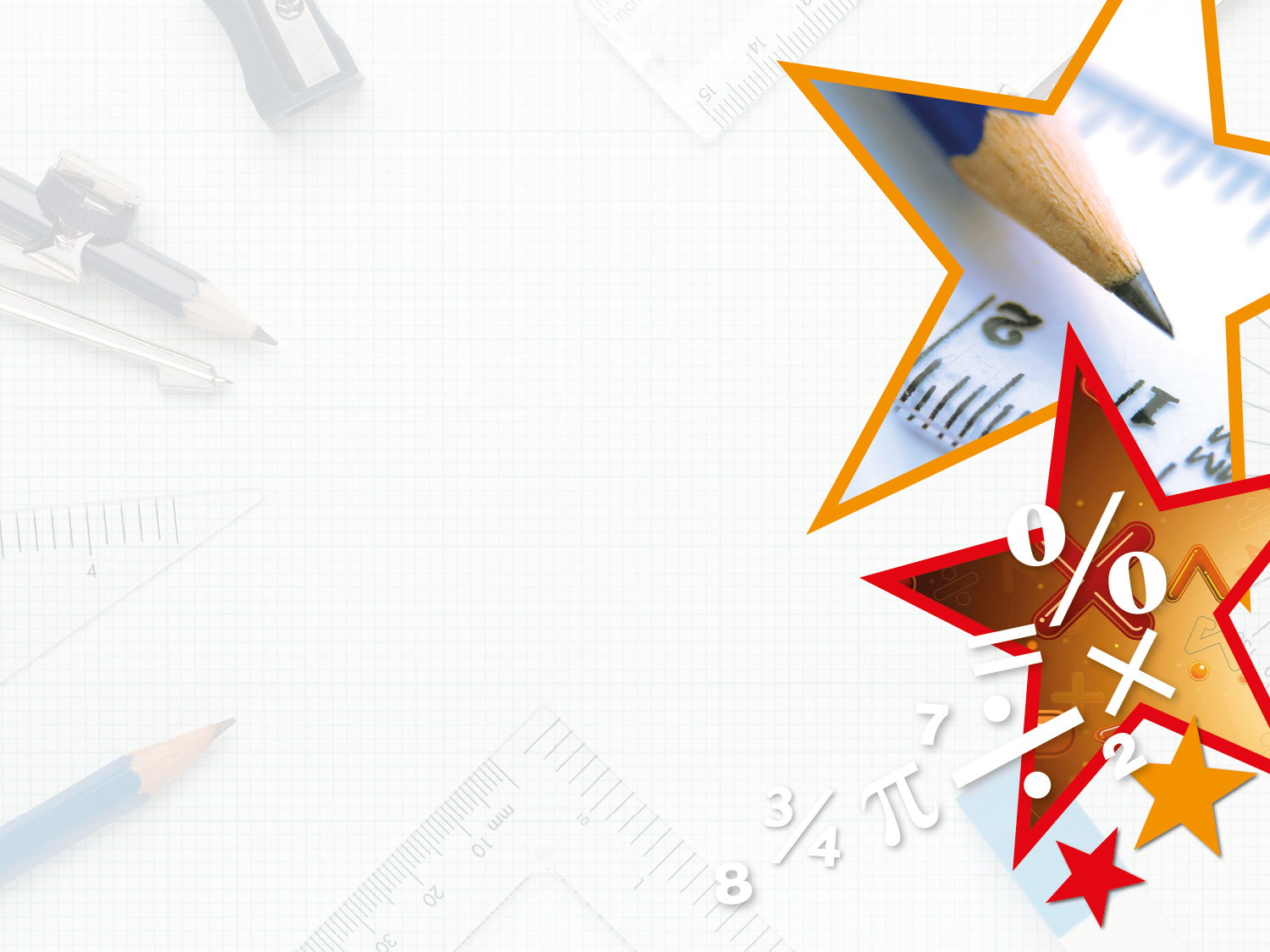 Reasoning 2

Which card is the odd out one? 
Explain your reasoning.
June
The month before September
The first month of the year
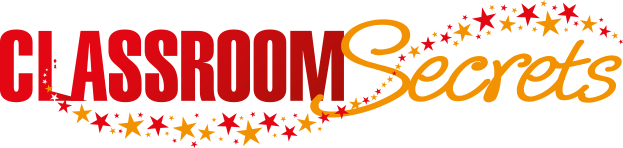 © Classroom Secrets Limited 2018
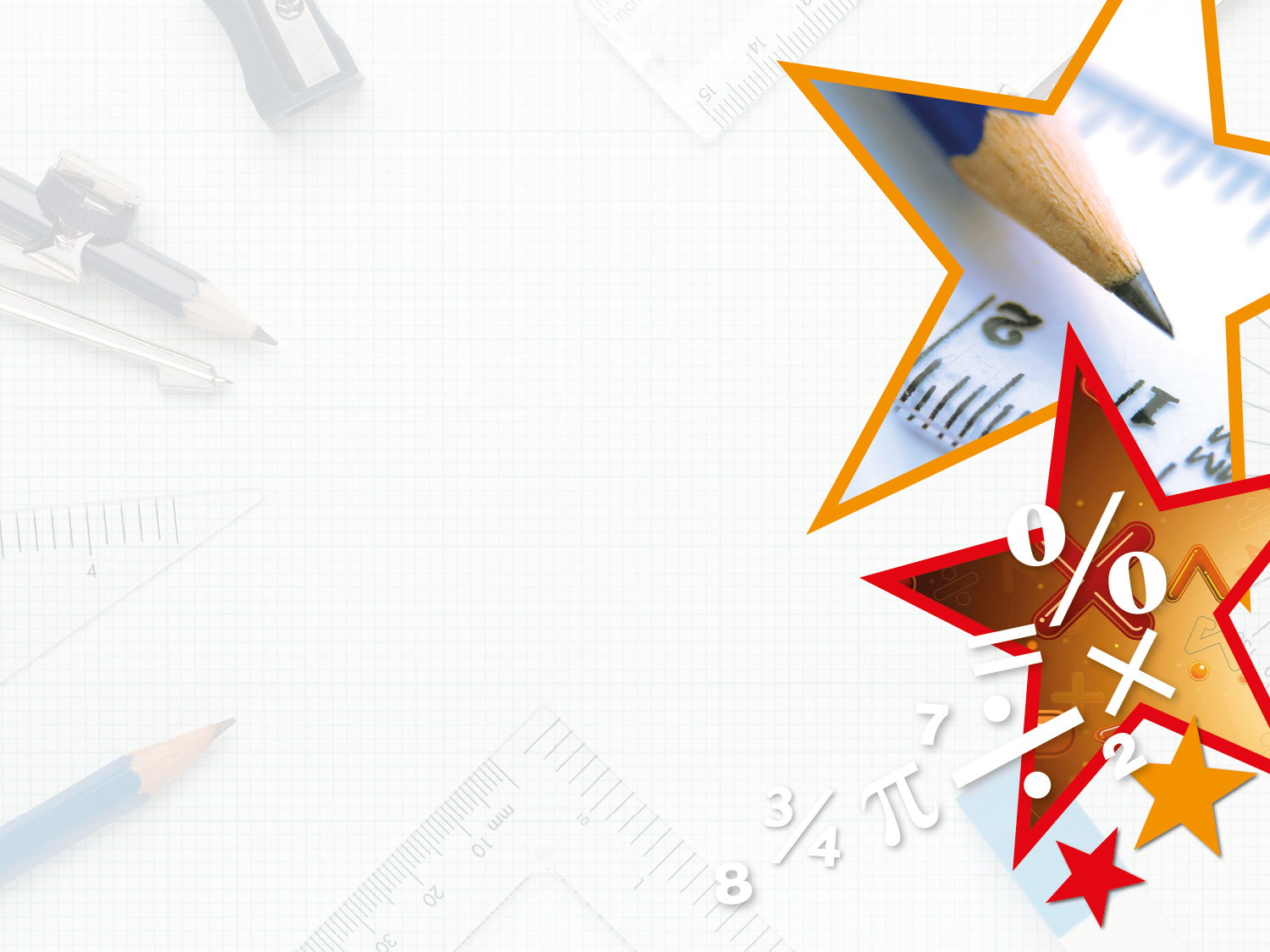 Reasoning 2

Which card is the odd out one? 
Explain your reasoning.









June is the odd one out because…
June
The month before September
The first month of the year
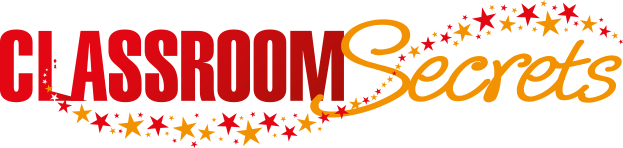 © Classroom Secrets Limited 2018
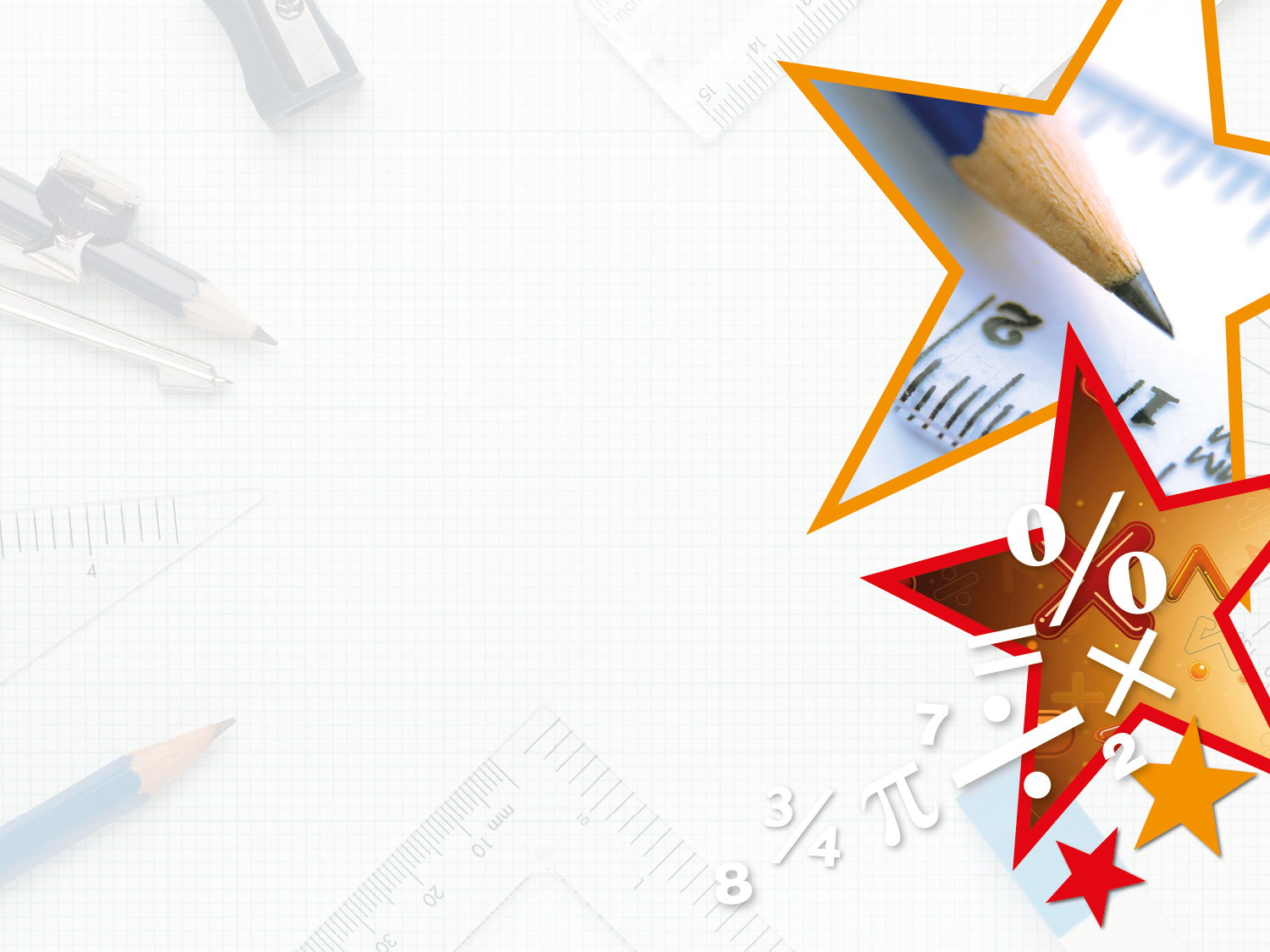 Reasoning 2

Which card is the odd out one? 
Explain your reasoning.









June is the odd one out because June has 30 days whereas August (the month before September) and January (the first month of the year) both have 31 days.
June
The month before September
The first month of the year
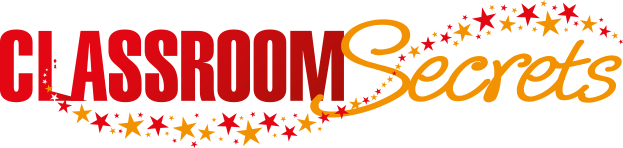 © Classroom Secrets Limited 2018
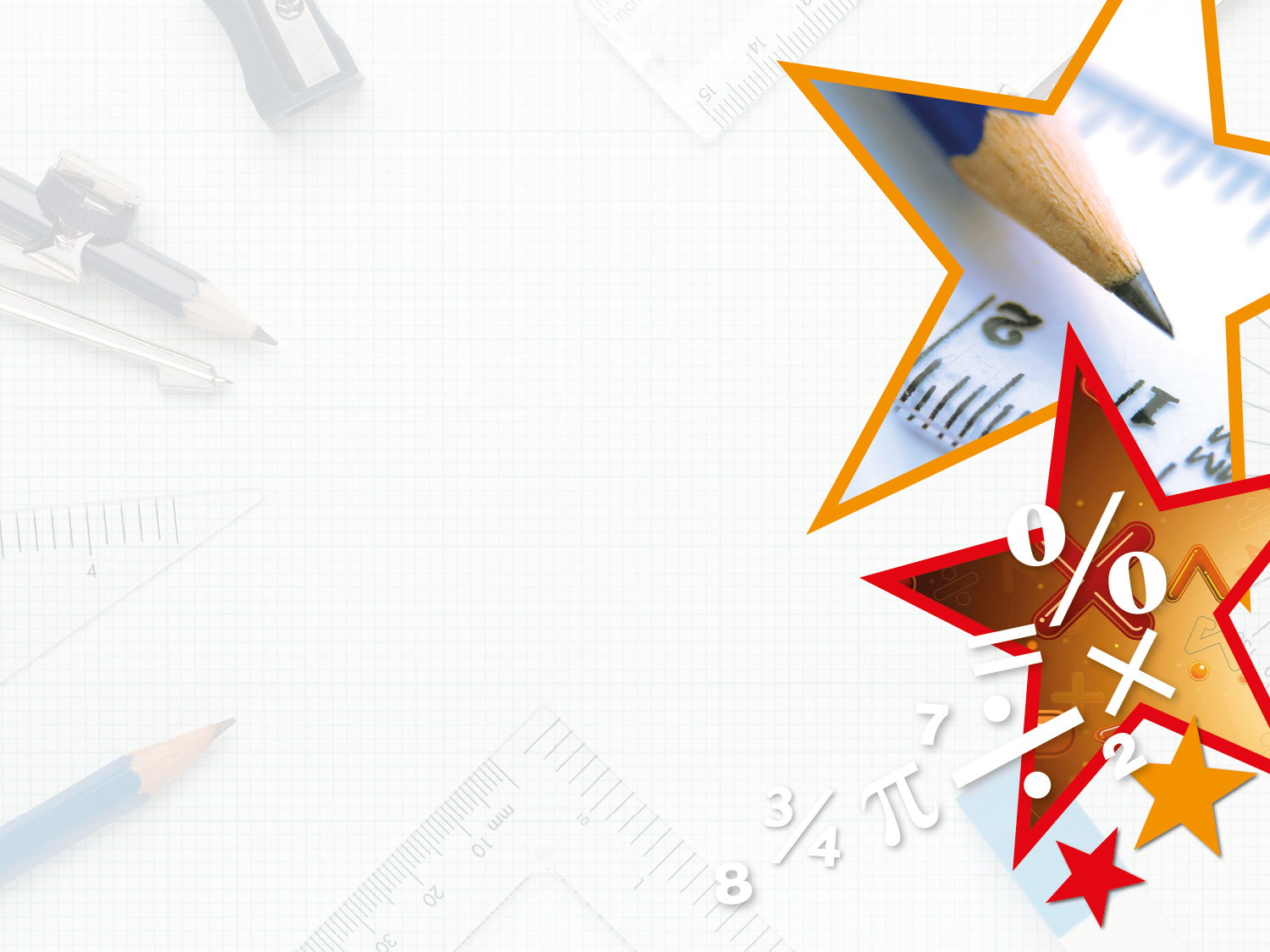 Problem Solving 1

Complete the table about the siblings’ dates of birth using the information below. 







Jaxon’s birthday is two days after Christmas.
Harvey’s birthday is in August. 
Harvey’s birthday is on the same day of the month as Jaxon’s. 
Delilah’s birthday is in the month before Harvey’s.
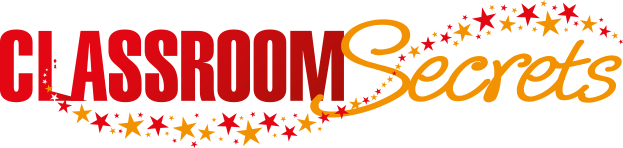 © Classroom Secrets Limited 2018
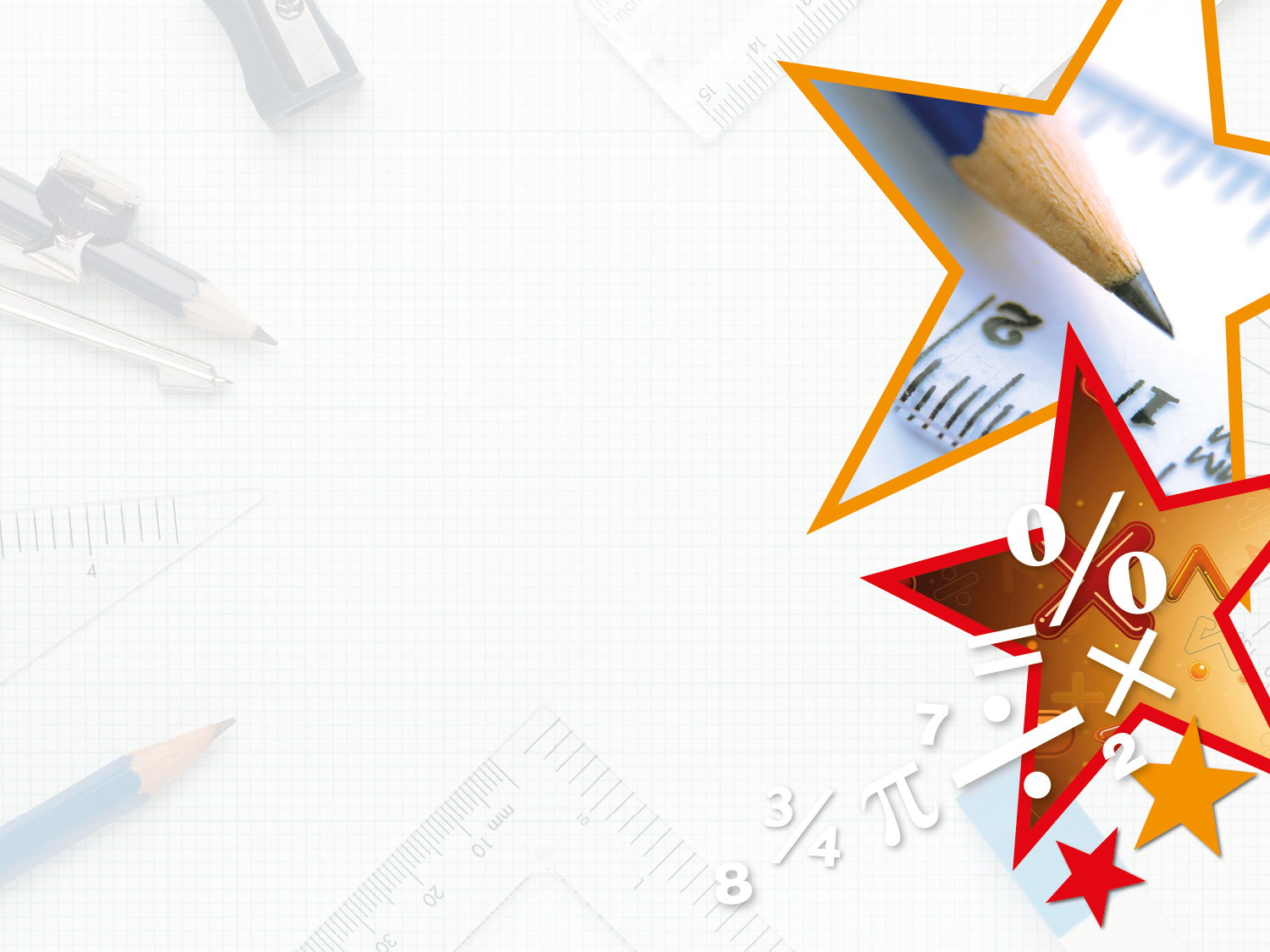 Problem Solving 1

Complete the table about the siblings’ dates of birth using the information below. 







Jaxon’s birthday is two days after Christmas.
Harvey’s birthday is in August. 
Harvey’s birthday is on the same day of the month as Jaxon’s. 
Delilah’s birthday is in the month before Harvey’s.
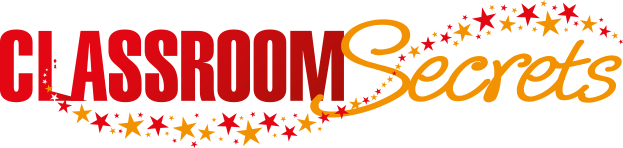 © Classroom Secrets Limited 2018